DOLCIANI MATH LEARNING CENTER
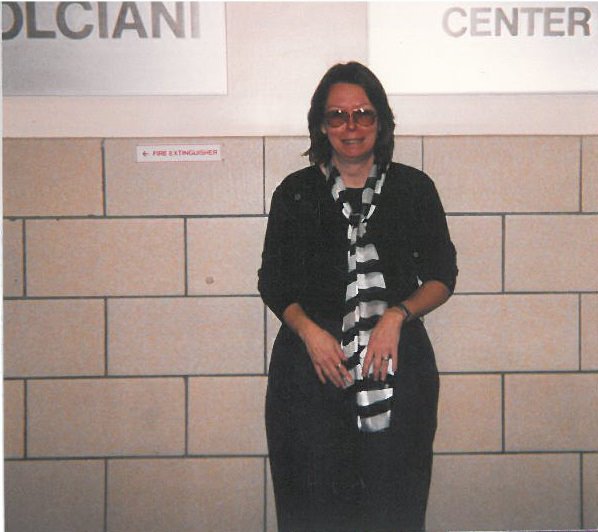 FALL 2021
PLEASE ENABLE YOUR SOUND!
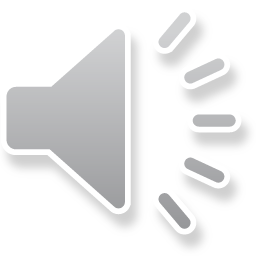 Things to know
7th floor of the library within the silverstein student success center
General information:  dmlc@hunter.cuny.edu
Dmlc bulletinS
Dolciani website:  www.hunter.cuny.edu/dolciani
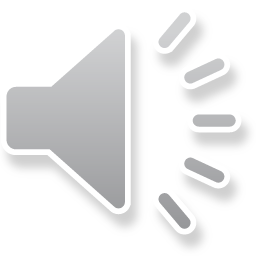 website
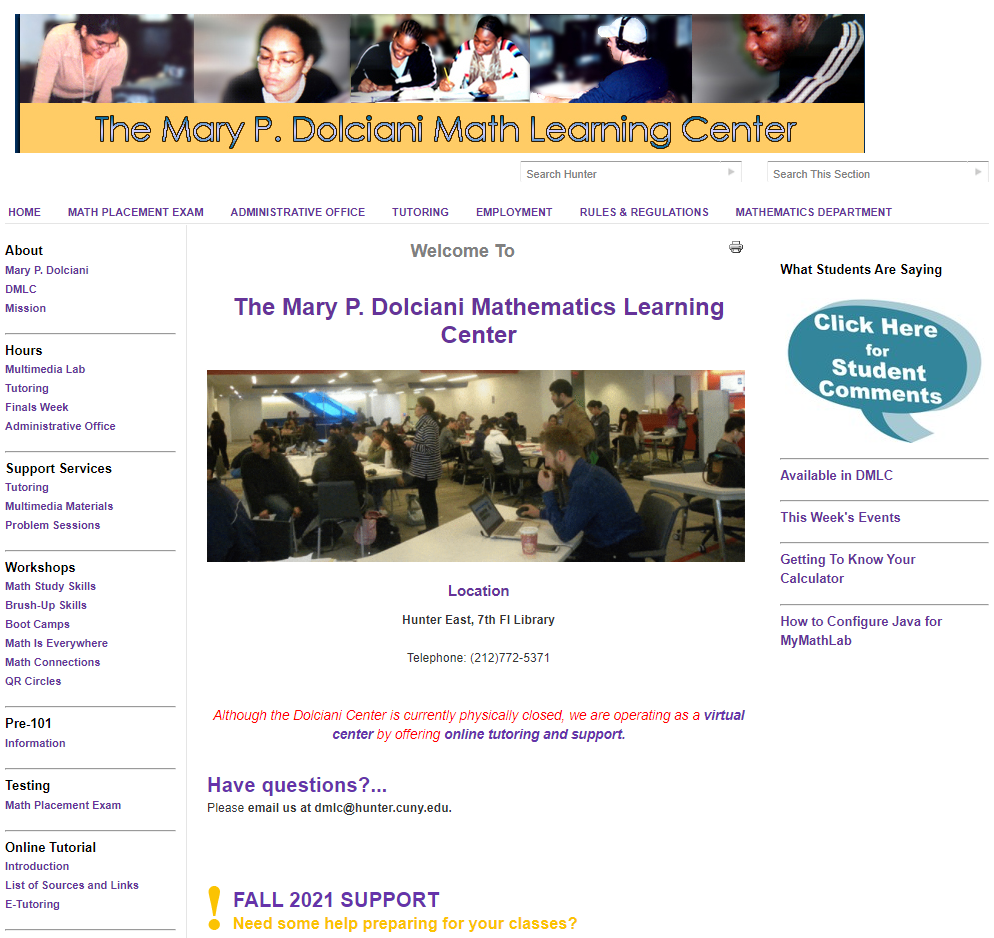 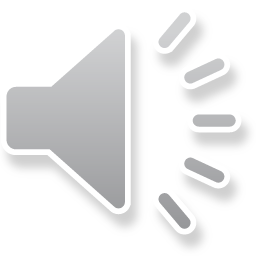 Support services
Presentations:  learning math in an on-line environment & STUDY AND LEARNING SKILLS FOR ONLINE CLASSES
Brush-up materials:  prerequisite skills – model problems - practice
Study skills workshops:  seminars – tips for studying and test taking
Multimedia materials:  computer tutorials – drill and practice
Tutoring:  peer assistance with troublesome topics or guided practice
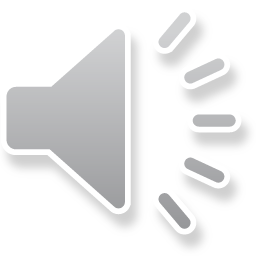 TUTORING
ONLINE AnD ONSITE
APPOINTMENTS THROUGH NAVIGATE UP TO 10 MINUTES BEFORE THE SESSION BEGINS
APPOINTMENT LINK SENT TO YOU AND ON OUR WEBSITE
45-MINUTE SESSIONS
LIMITED TO 8 STUDENTS
ONLINE THROUGH ZOOM
REGULAR TUTORING BEGINS SEPTEMBER 9
Continuous Evaluations to improve  services
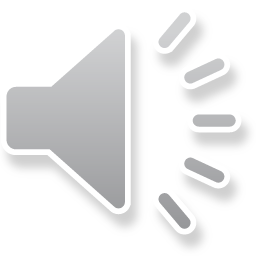 USE US!
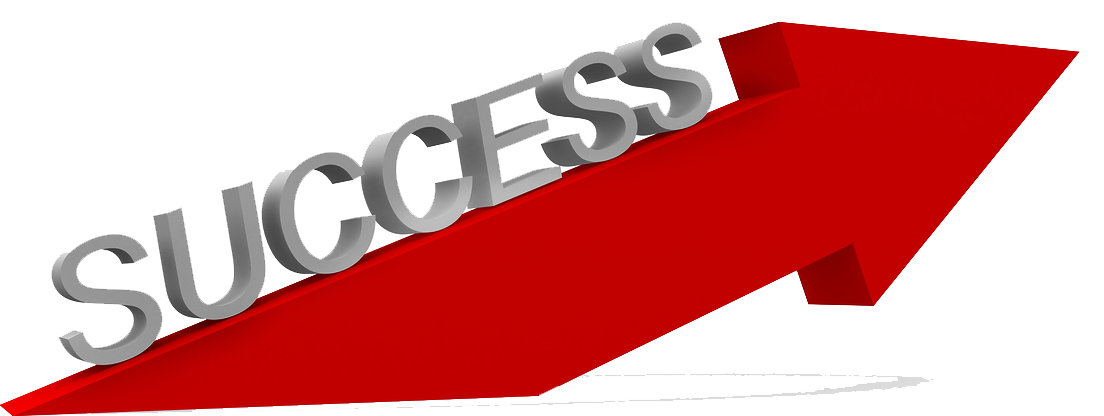 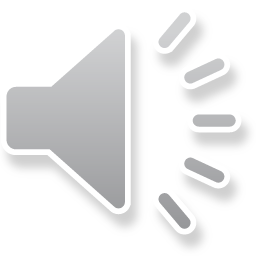